Пунктуационный разбор предложения: подготовка учащихся к выполнению задания №3 ОГЭ по русскому языку.
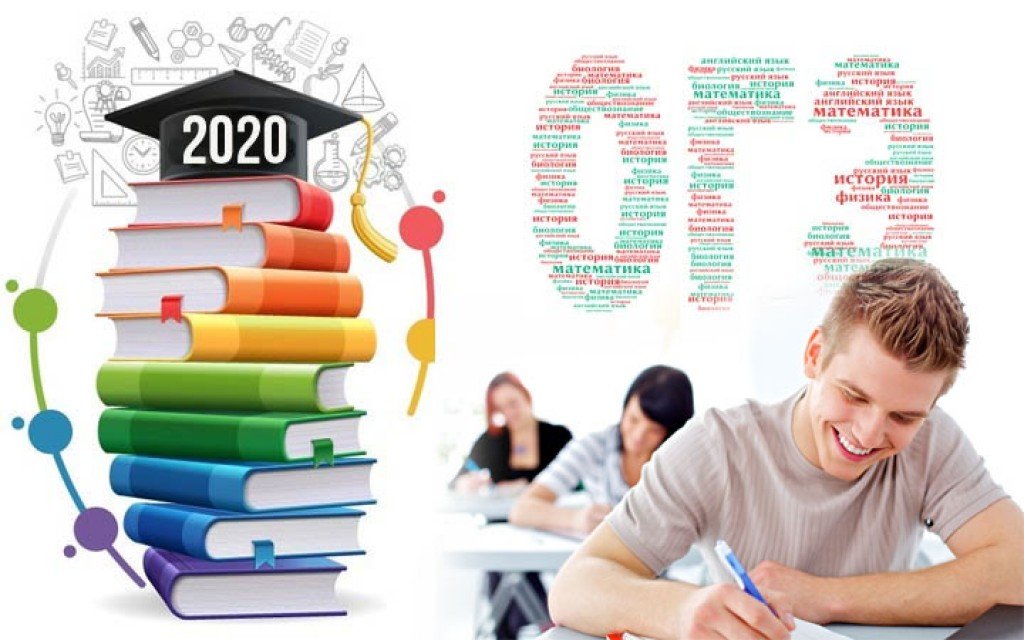 Подготовила: В.М. Кульнева., 
учитель  русского языка и литературы
 МБОУ СШ с. Троекурово
Приём «Яркое пятно»
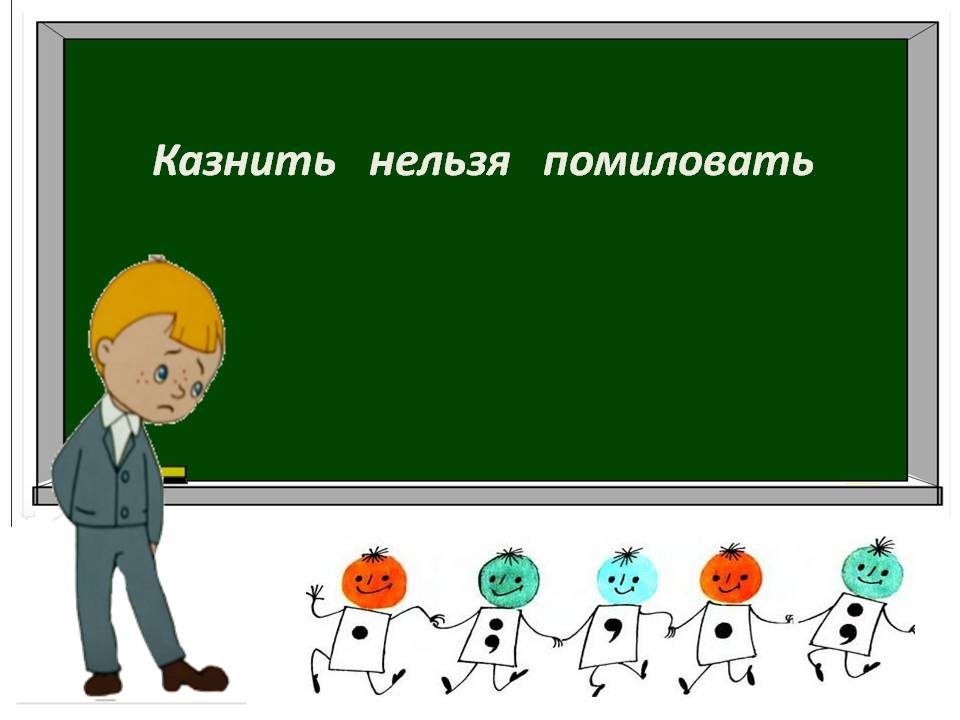 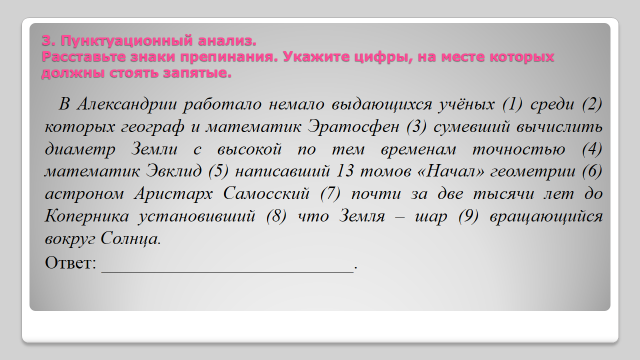 Алгоритм работы с предложением
1. В сложном предложении найти союзы (! см. в начале предложения):
- есть  → ССП (!простое предложение) или СПП                                   -  нет → БСП
2.Подчеркнуть грамматические основы:
 - одна → простое           -    2 и более → сложное (! односоставные)
3. Определить, чем осложнена каждая часть предложения.
4. Расставить знаки препинания.
Пунктуационный анализ предложения.
[В Александрии работало немало выдающихся ученых] (1) (среди(2)которых географ и математик Эратосфен(3) сумевший вычислить диаметр Земли с высокой по тем временам точностью (4) математик Эвклид (5) написавший 13 томов «Начал» геометрии (6) астроном Аристарх Самосский(7) почти за две тысячи лет до Коперника установивший)(8) (что Земля – шар (9) вращающийся вокруг солнца).

    Ответ:13456789.
МЕТОД 
«Своя опора»
СПОСОБ ПОСТРОЕНИЯ ИНТЕЛЛЕКТ-КАРТЫ
В центре листа рисуется центральный образ (объект изучения), символизирующий основную идею
Основные темы и идеи, связанные с объектом изучения, расходятся от центрального образа в виде ветвей первого и второго уровней
На каждой линии записывается одно ключевое слово. Везде, где возможно, добавляются рисунки, символы и другая графика, ассоциирующиеся с ключевыми словами
Наносятся  стрелки, соединяющие разные понятия на разных ветках, нумеруются ветки и добавляются ореолы
Главное – помнить, что человеческий мозг не сможет воспринять и запомнить более чем 7 главных ветвей. Это основное и главное правило при составлении грамотной интеллект-карты.
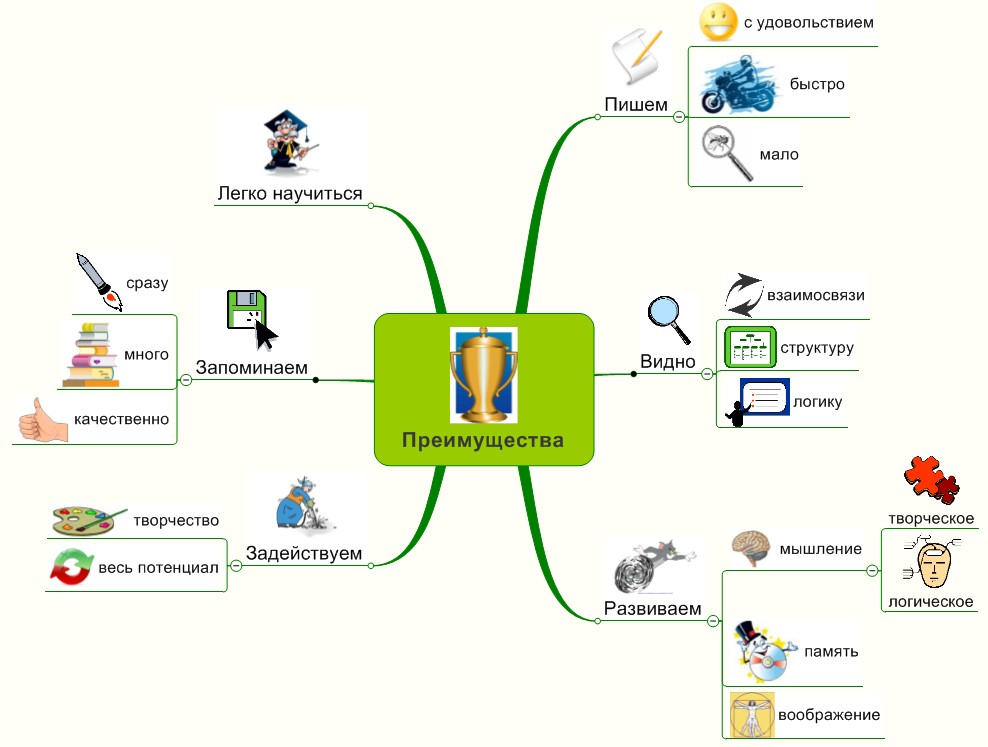 Интеллект-карта
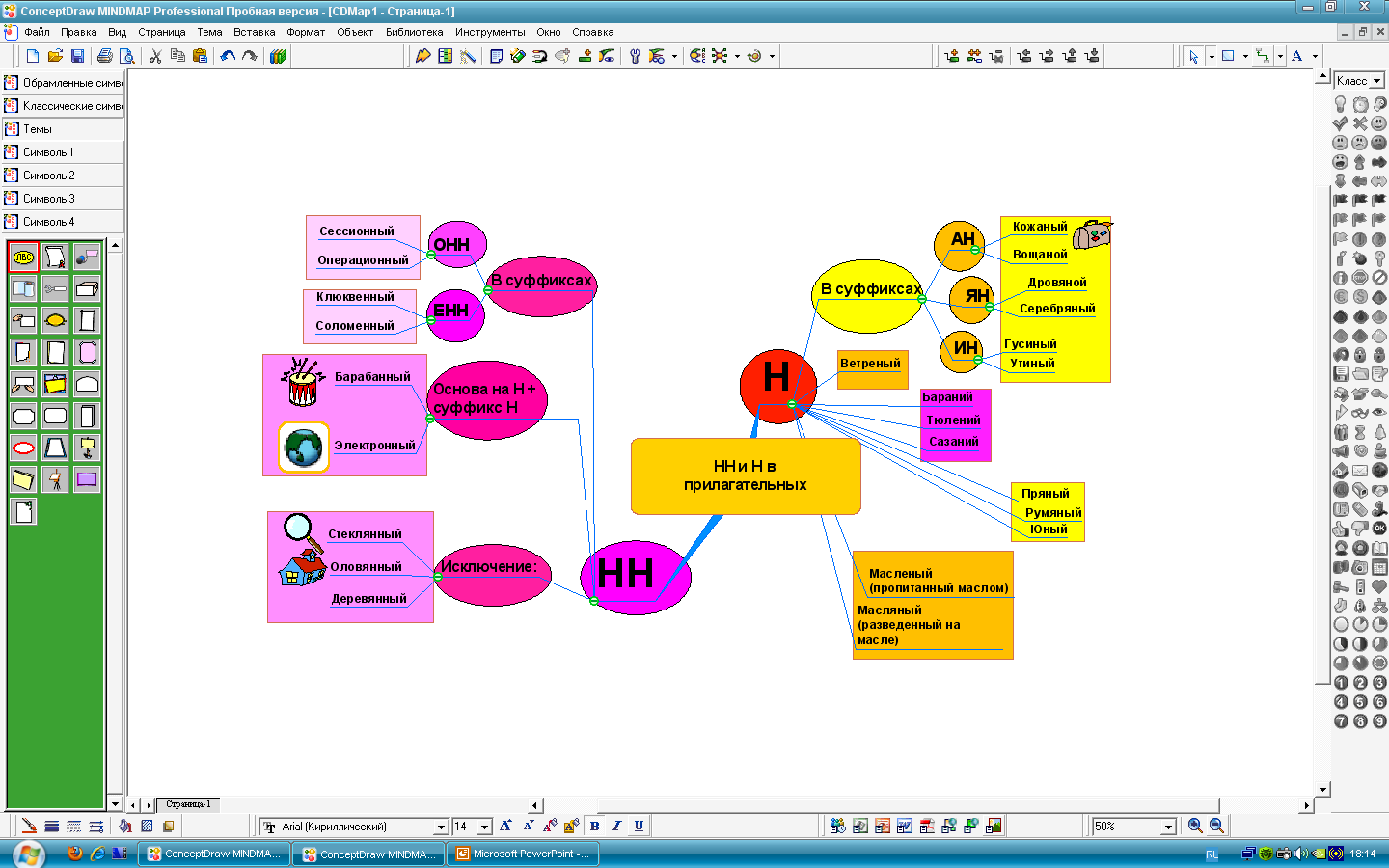 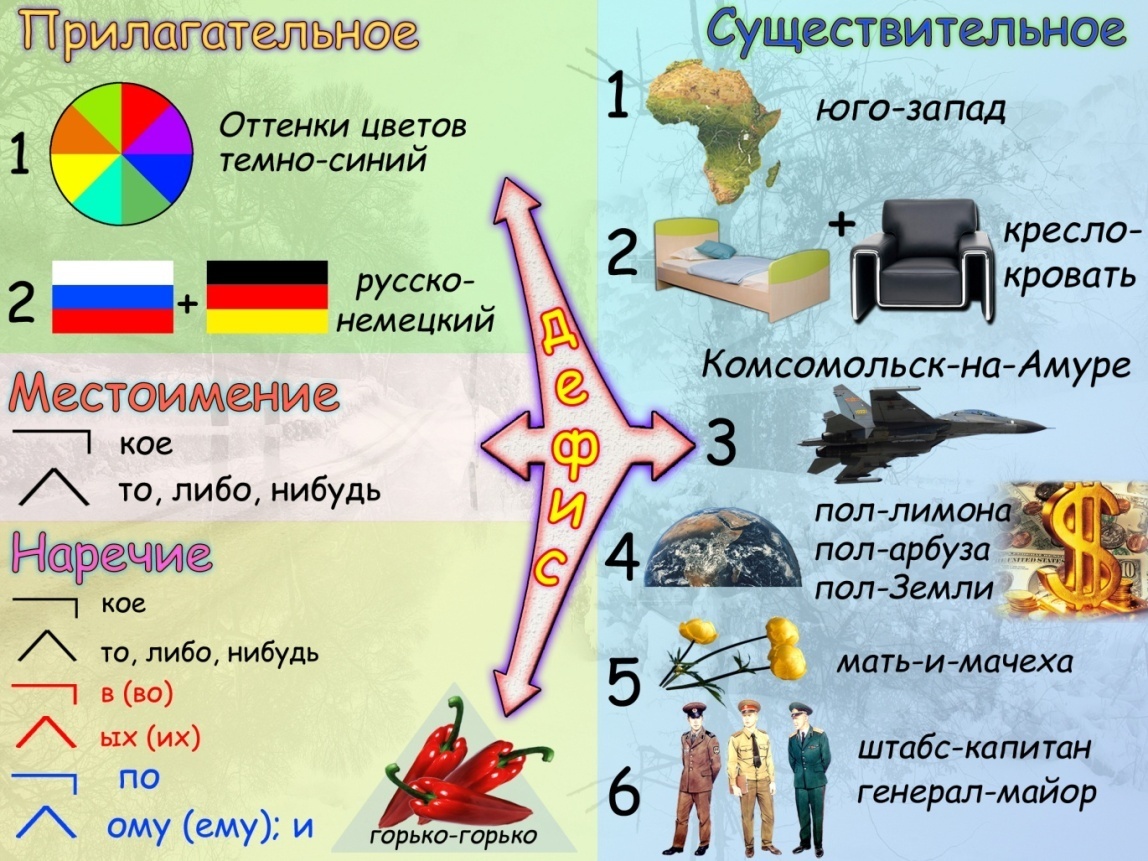 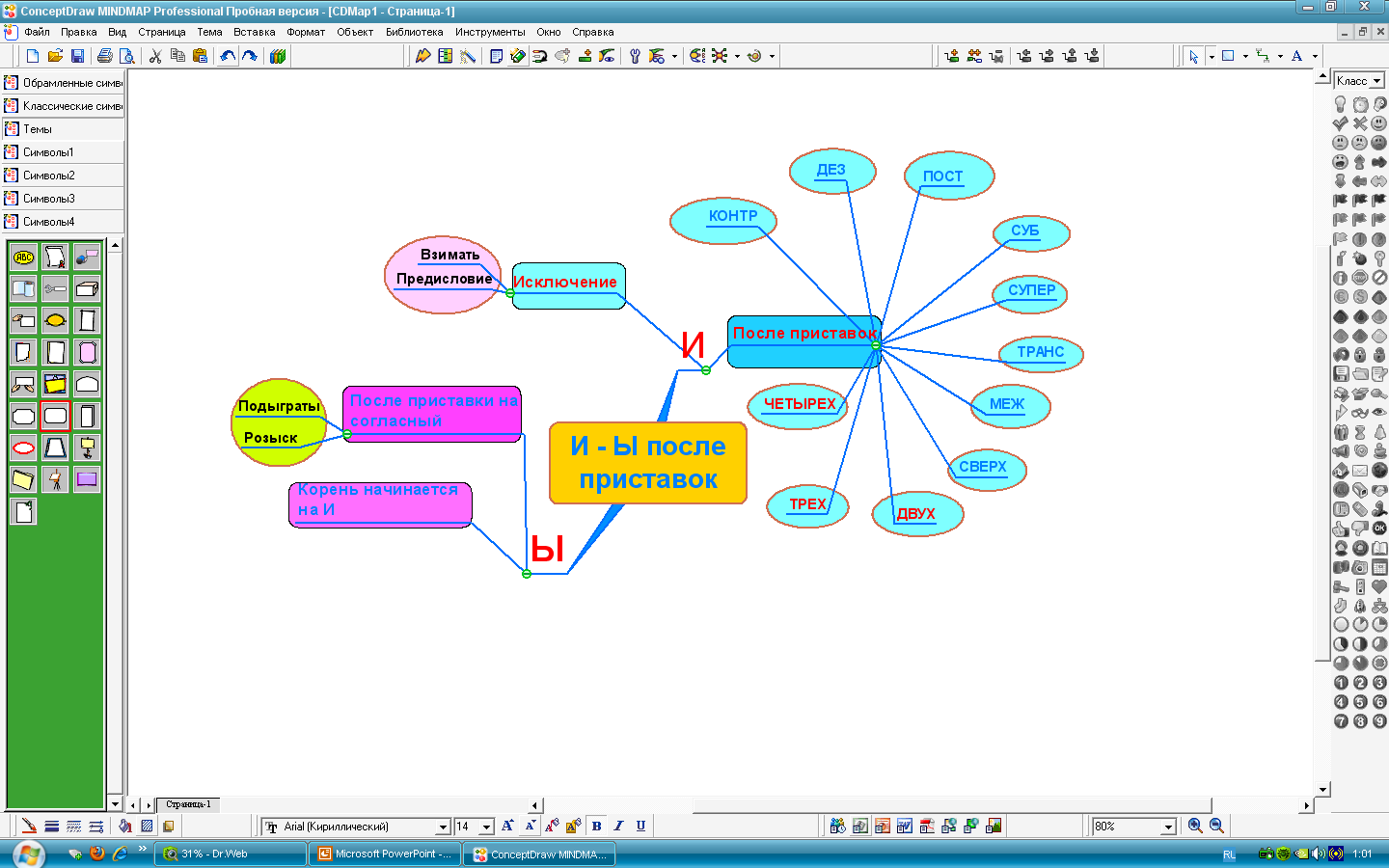 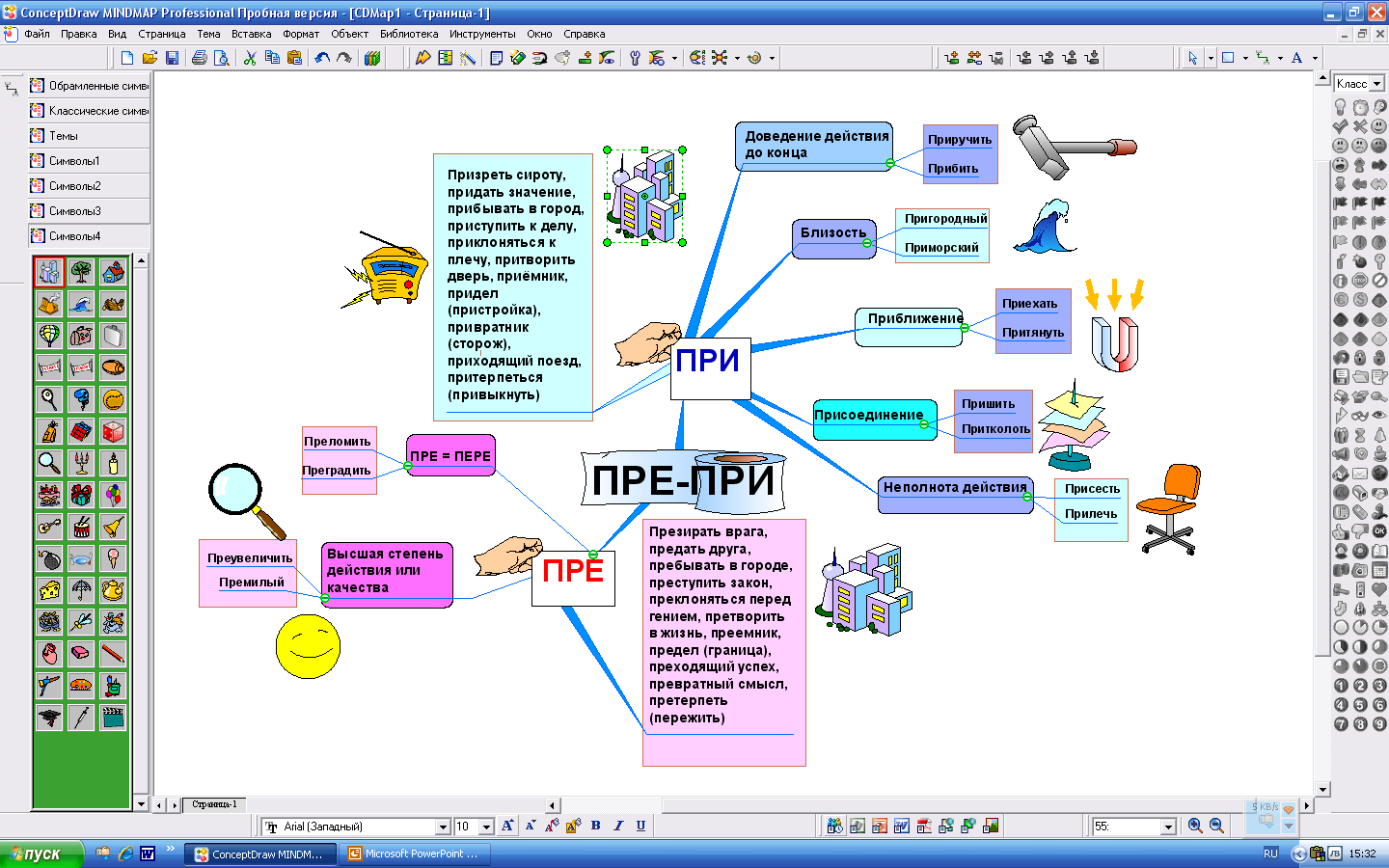 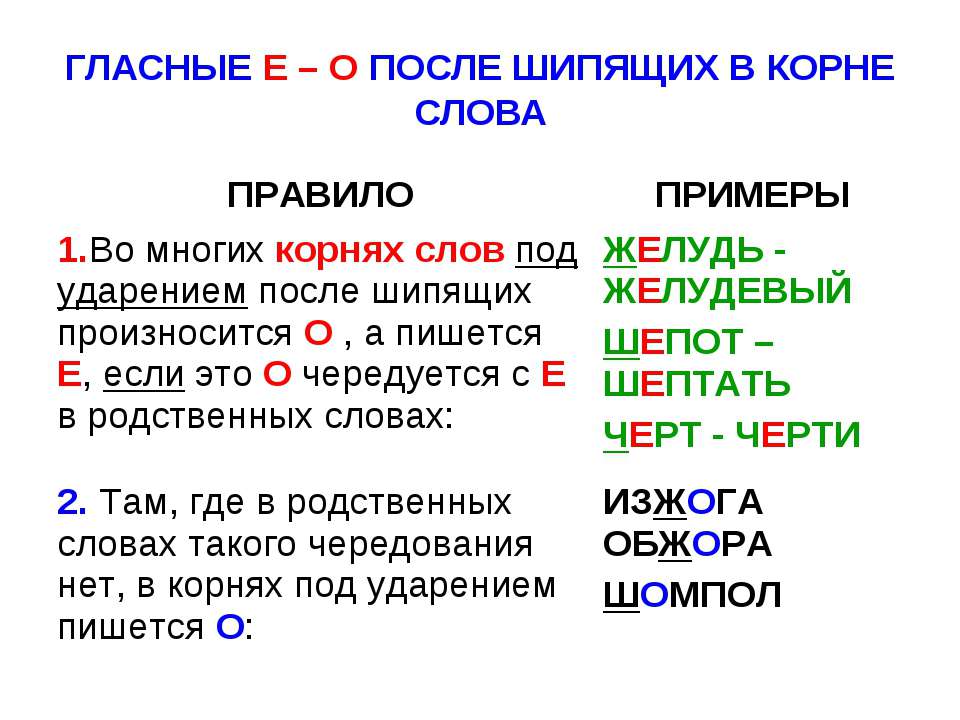 Есть чередование с  Е
Ё
Нет чередования с  Е
О
Модель Фрайера, определенный метод организации информации.
ё - о после шипящих в корне слова
ИСКЛЮЧЕНИЯ:
Чопорный, чокнутый, пижонистый обжора из трущобы в ижоре в шортах со швом (шов), в капюшоне гулял в чащобе крыжовника,  пел мажорные песни, ел анчоусы и шоколад до изжоги, запивал боржоми, испугался шороха трещотки, с ним случился шок.
Чтобы выбрать  букву «ё» или «о», изменим форму этого слова: 
тяжёлый- тяжеле́е
шёлк — шелка́
жёлтый — желте́ть
Расставьте знаки препинания. Укажите цифры, на месте которых должны стоять запятые.
Он [мир] уважает людей(1)уверенных в своём призвании  и исполняющих его(2) людей (3) не боящихся энергично сказать «нет» (4) не стыдящихся сказать «не могу» (5) людей (6) занимающих своё место с достоинством(7) людей (8) которые не ленятся работать и творчески мыслить.
Ответ:12345678
Расставьте знаки препинания. Укажите цифры, на месте которых должны стоять запятые.
Мы можем сказать про человека (1) что он чаще бывает добр (2) чем зол (3) чаще умён (4) чем глуп; но будет неправдой (5) если мы скажем про одного человека (6) что он добрый (7)  а про другого скажем (8) что он злой или глупый. 

Ответ:12345678
Сайты для подготовки к ОГЭ по русскому языку
http:// www .fipi.ru «ФИПИ» / Открытый банк заданий/
http://www.saharina.ru/ «Сайт Захарьиной» /тесты/
http://капканы-егэ.рф «Капканы ЕГЭ и ОГЭ» /готовые сочинения/
http://uchimcauchitca.blogspot.ru «По уши в ОГЭ и ЕГЭ»
http://gia.edu.ru/ «ОГЭ. Официальный сайт»
http://neznaika.pro/ «Незнайка» /Тесты. Тексты/
http://егэша.рф/ «ЕГЭША. РФ» /подготовка к ЕГЭ и ОГЭ/
http://gramotei.cerm.ru /онлайн -тренажёры/
Рефлексия
Сегодня я узнала (а)…
Сегодня я смогла (а)…
Сегодня мне было интересно…
Сегодня мне было трудно…
То, что я узнал (а) сегодня, мне пригодится
СПАСИБО ЗА ВНИМАНИЕ!